ОЗДОРОВИТЕЛЬНЫЙ ДОСУГв младшей группе«Я здоровым быть хочу!»
Подготовил воспитатель
Ивойлова А.А.


2019г.
Цели:
Содействовать повышению жизнестойкости организма в целом, предупреждение и профилактика плоскостопия;
Упражнять в ходьбе и беге по прямой дорожке;
Развивать зрительное и слуховое восприятие, коммуникативные качества; 
Вызывать положительный эмоциональный отклик.
Элементы здоровьесбережения: 
 
Игра «Попрыгунчики».
Дыхательные упражнения «Ежик», «Домики». 
Гимнастика для глаз.
Игры в «сухом бассейне».
Ходьба   друг за другом по одному.                                                    По узенькой дорожке,                                                    Бежали наши ножки,                                                    Бежали, бежали,                                                    Устали, зашагали .
Комплекс упражнений с флажками.:                                   Ежик Ерофей проснулся,                                                            Потянулся,      (потянуться за руками     вверх)                                                           Улыбнулся.                                                      Лапки вверх он поднимает .(поднять руки через  стороны вверх)                                                       А потом их опускает.(опустить руки вниз)                                                      И еще раз поднимает,                                                      И еще раз опускает.                                                      Накланяется вперед,                                                      Выпрямляется, встает. (наклоны)                                                   Продолжает заниматься,                                                   Начинает приседать.  (приседания)                                                    Вот в клубочек он свернулся,                                                    А теперь он развернулся.                                                    Ах, какой чудесный день!                                               Прыгать ежику не лень.     (прыжки на двух  ногах на месте)                                              Попрыгали немножко,                                              А теперь шагают ножке.     (ходьба на месте).
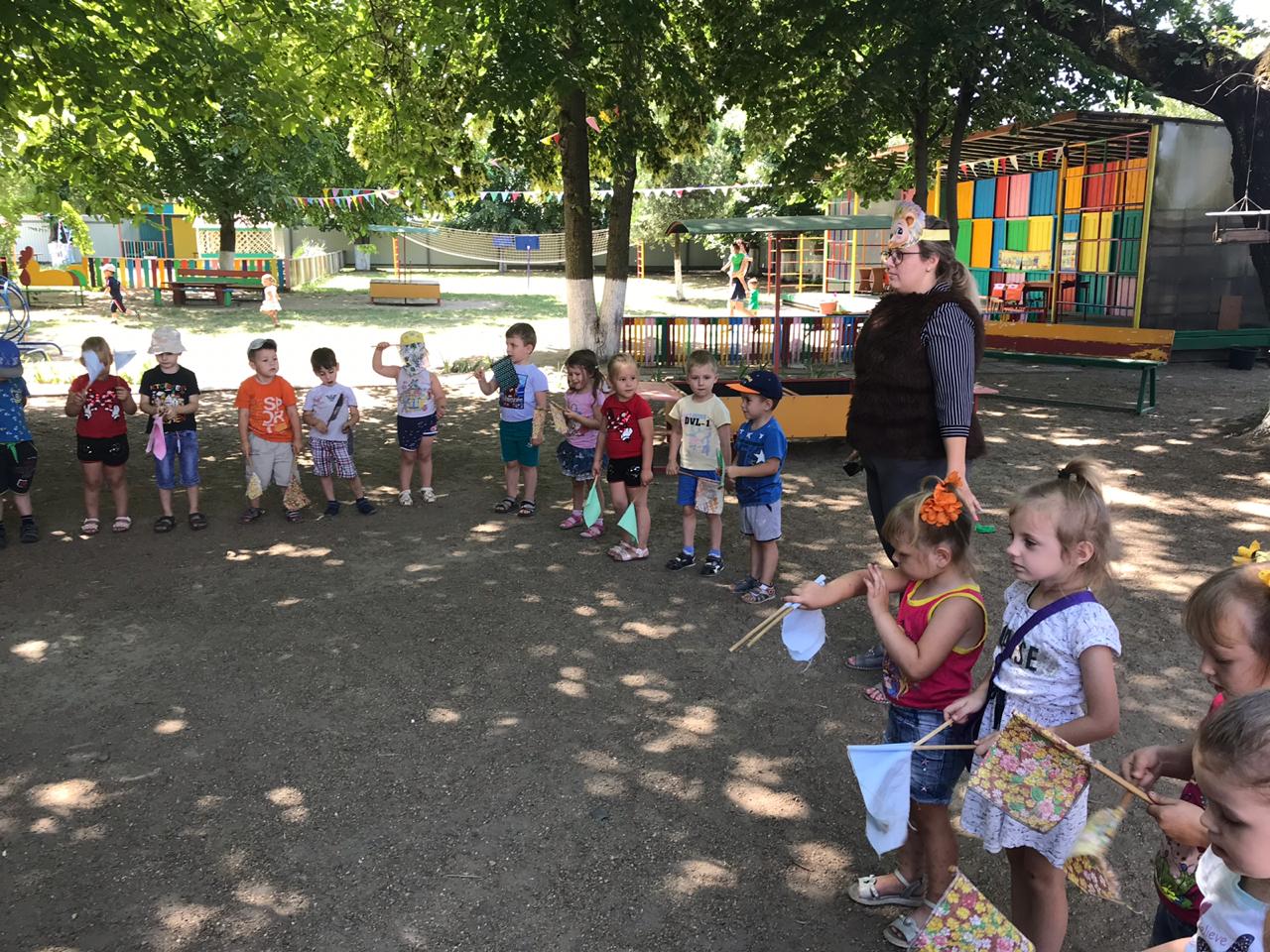 Дыхательное    упражнение «Ежик».
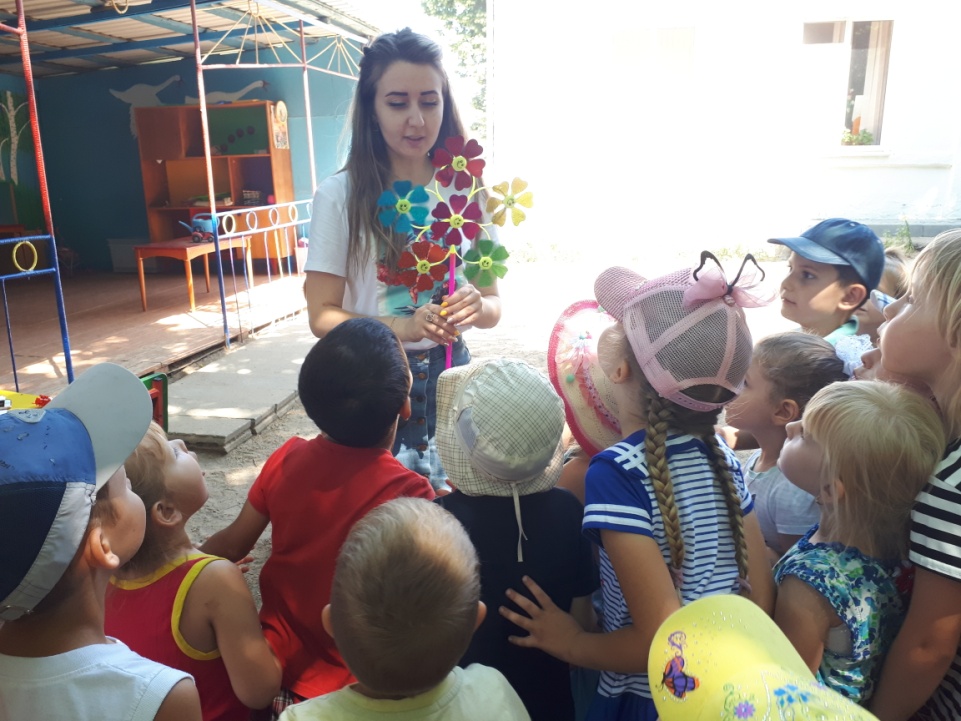 Игра «Собери фрукты»
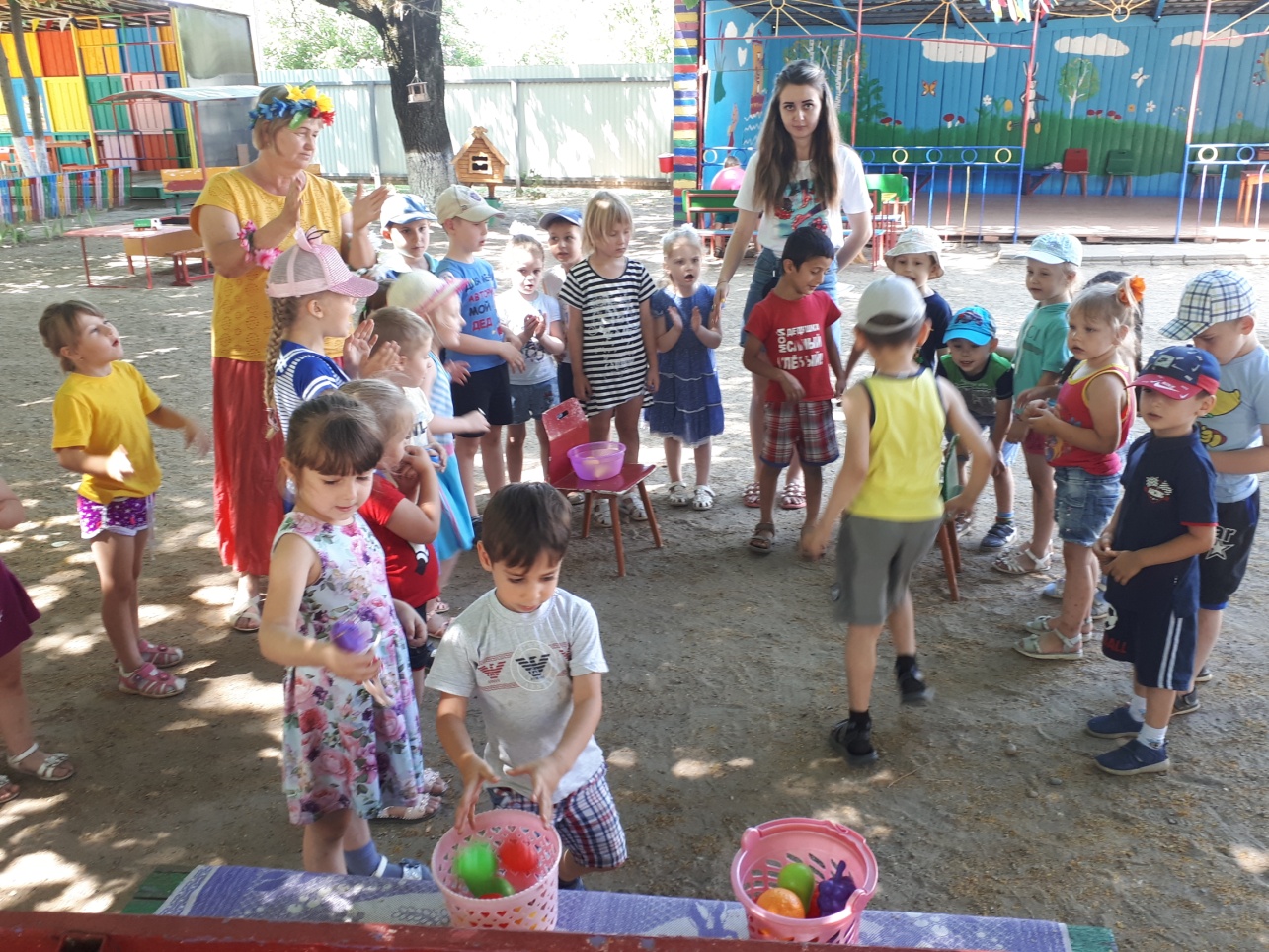 Дыхательное упражнение «Домик»
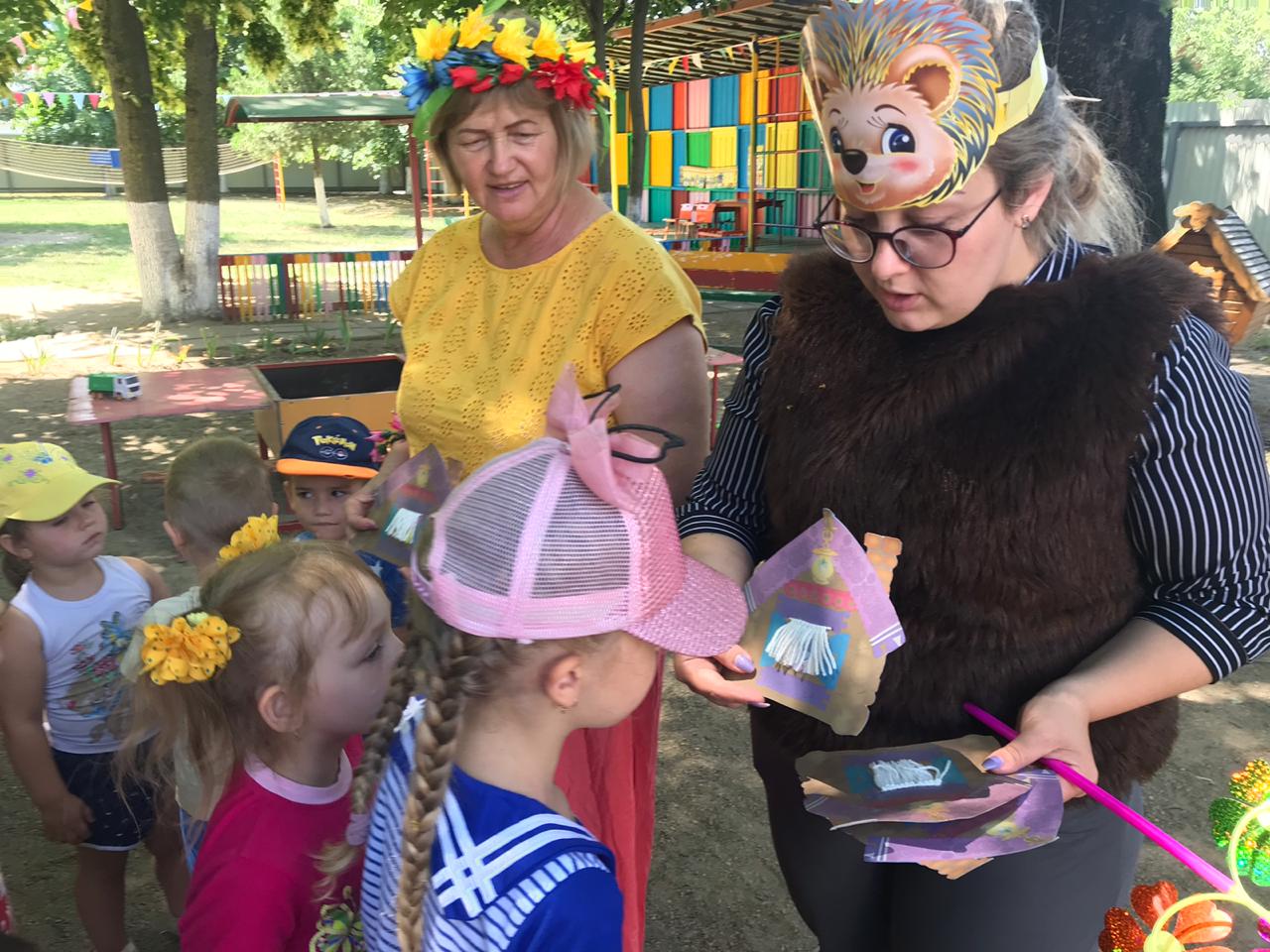 Игры у «сухого бассейна»
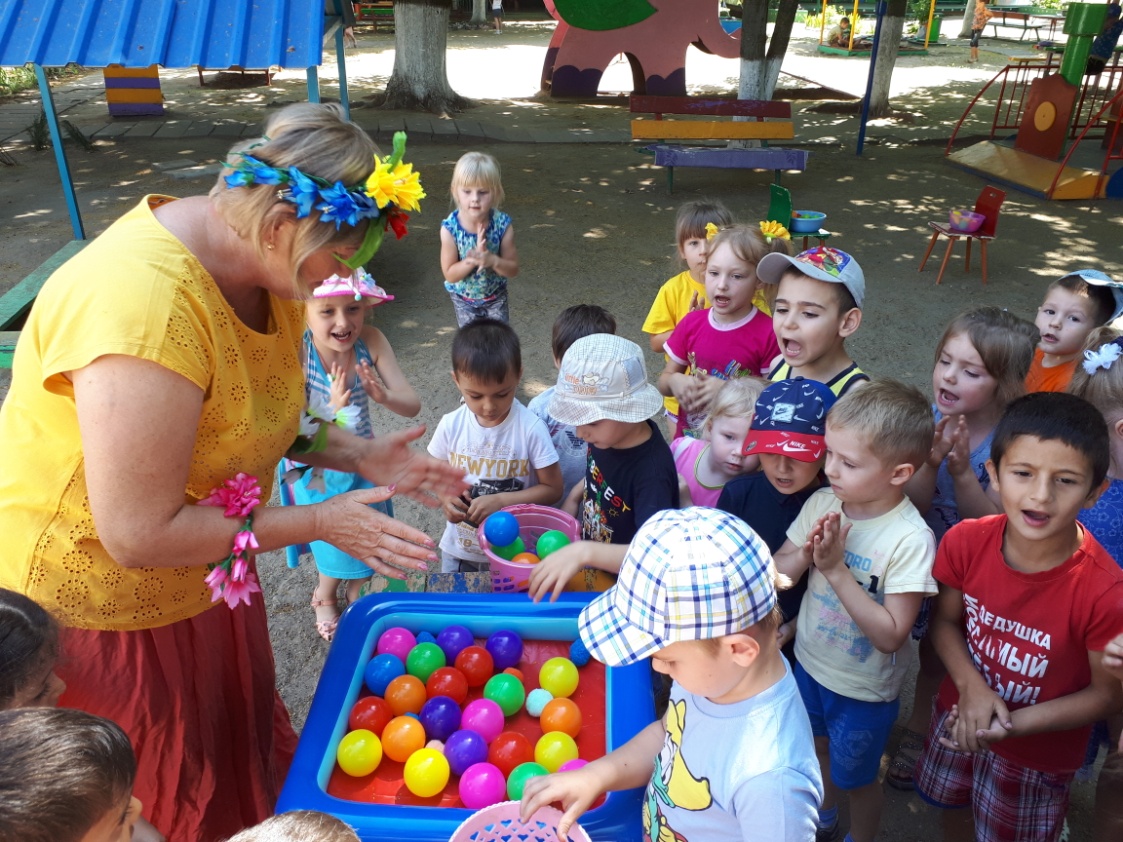 Игра «Попрыгунчики»
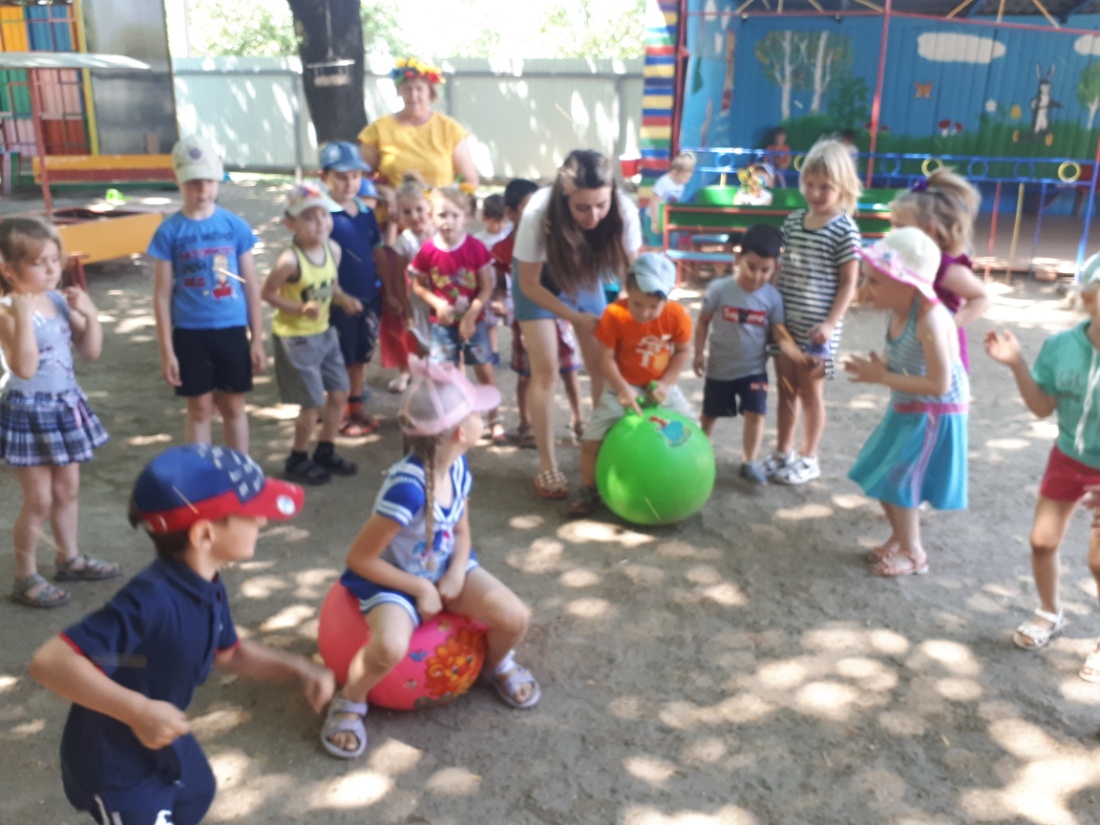 Спасибо 
за внимание!